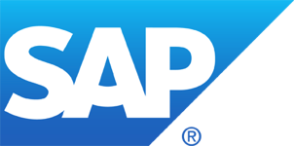 Halogen Light Tech Sp. z o.o. 
Poland - Furniture and interior lighting
Industry
Manufacture and distribution of lighting
“ SAP Business One offers powerful capabilities for analyzing, comparing and planning data in every sector of the company with additional visualization.”

Piotr Zelek 
IT Manager
Employees
72 employees, 32 users
SAP is a proven and experienced provider
 SAP B1 perfectly meets our needs and requirements
Reasons for choosing SAP
Automation of data entry

 Effective management of sales orders

 Powerful tools for the preparation of reports allow 
  faster and more efficient preparation of the analysis 
  based on all available data in the system
Key benefits
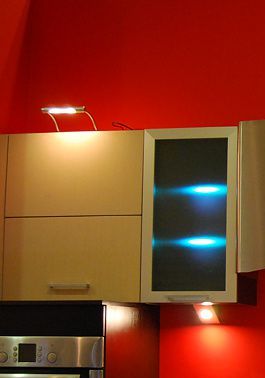 “SAP Business One, with fully integrated reporting tools provides powerful capabilities for analyzing, comparing and planning data in every sector of the company with additional visualization.“
Customer quotes
Implementation partner
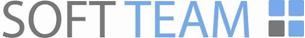 Soft Team
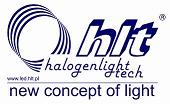 Website - www.hlt.com.pl
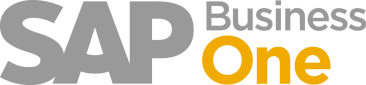